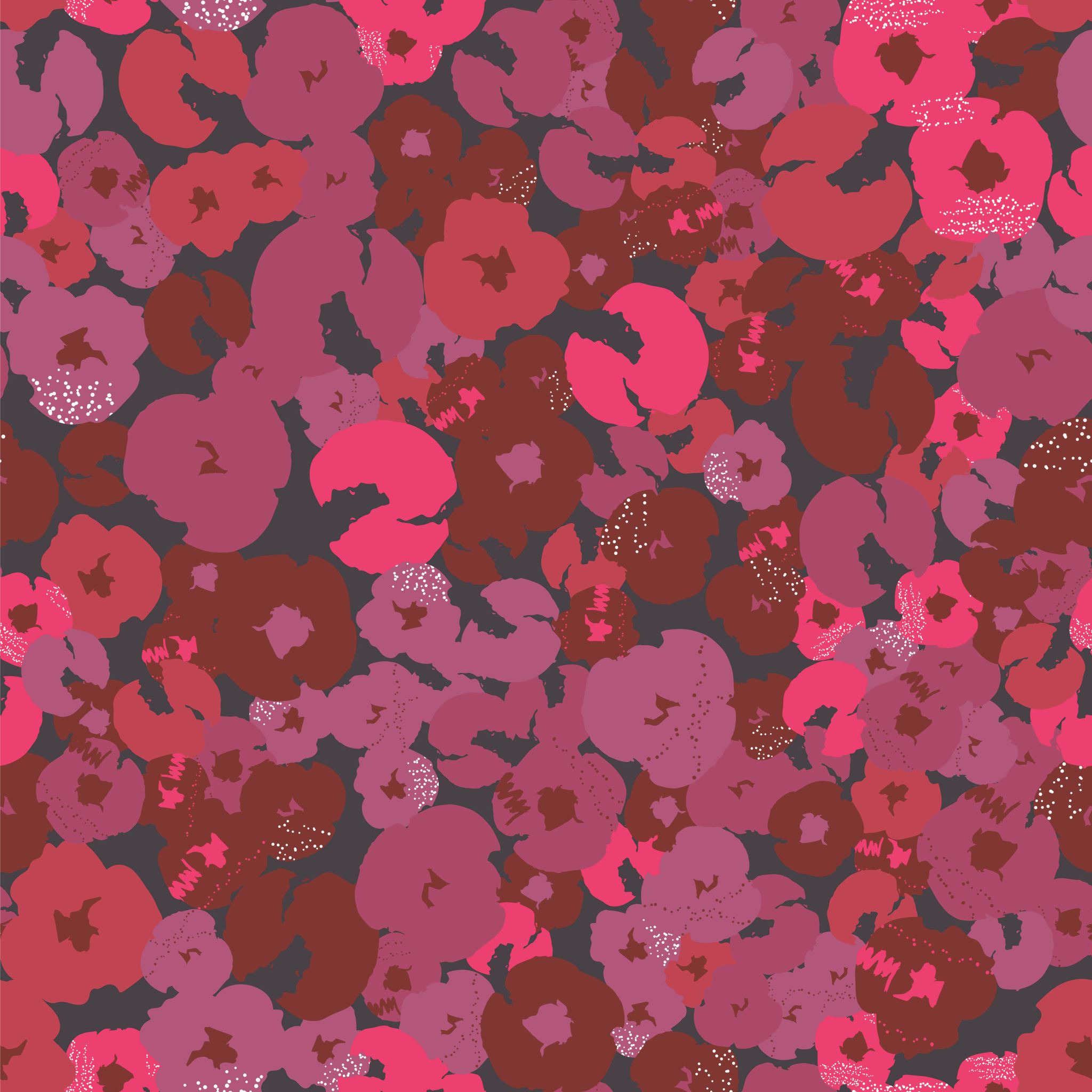 Clases de Música8° Básico
Prof. Claudia Coñuecar
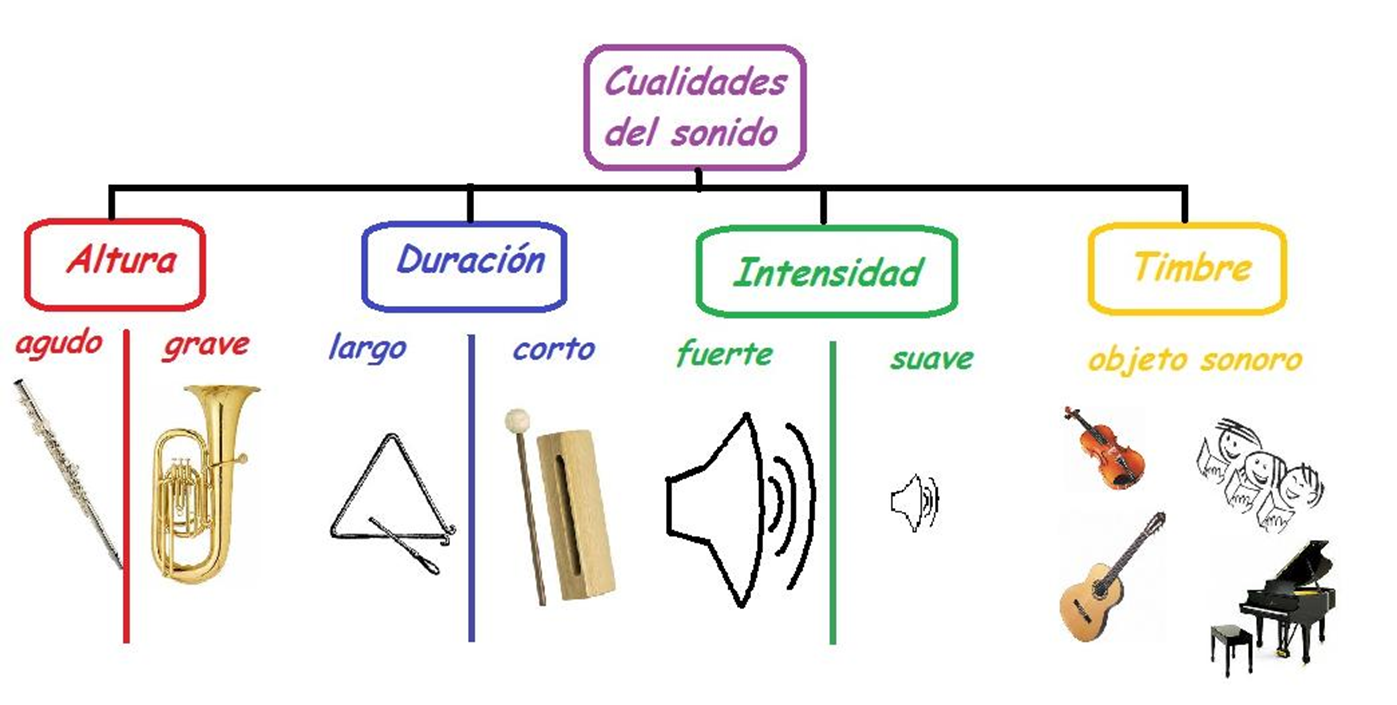 Duración
Es la prolongación del sonido en el tiempo.
Sonidos largos o cortos. Según cuál sea la fuente que los produzca, los sonidos pueden alargarse de forma ininterrumpida o acortarse.
La duración en la música son las figuras rítmicas
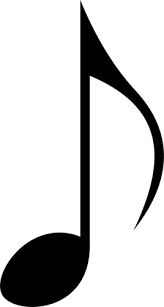 Duración = Figuras rítmicas
El ritmo en la música se refiere a la frecuencia de repetición de intervalos regulares de sonidos largos y breves en una canción. 
El ritmo se define como la organización de tiempos que perciben los oyentes como una estructura musical rítmica. 
Esta sucesión temporal se ordena en nuestra mente, percibiendo de este modo una forma rítmica de una canción.
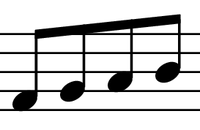 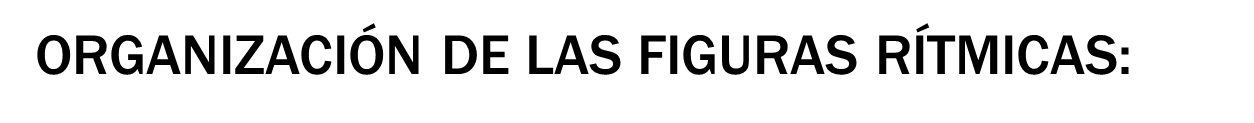 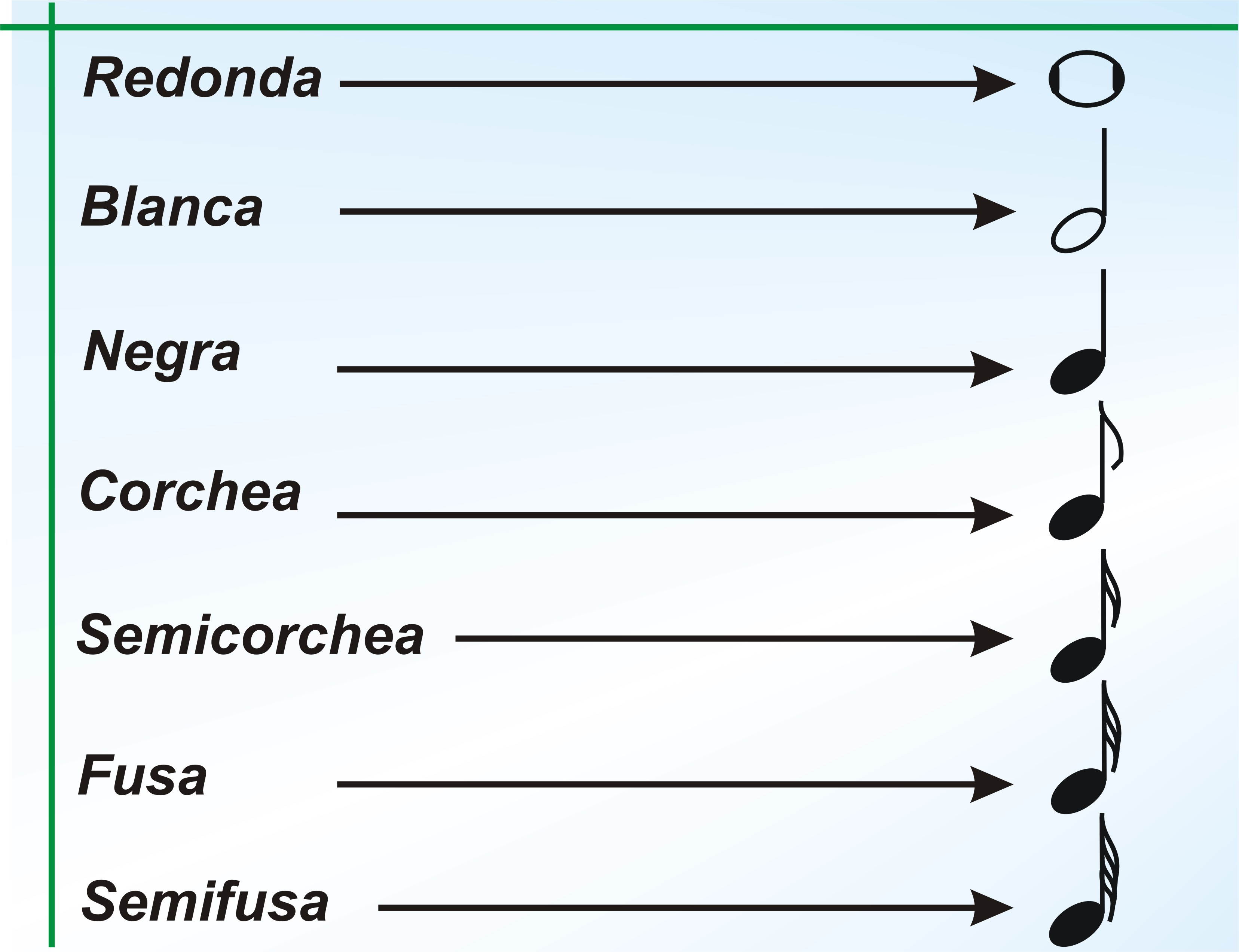 Figuras Musicales
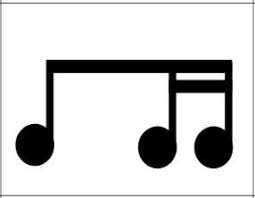 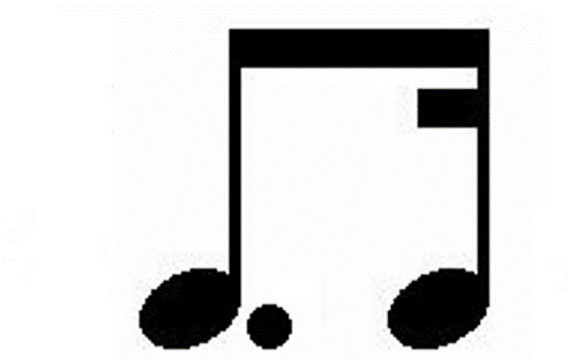 Cuartina
Galopa
Saltillo
También recordamos estas figuras rítmicas
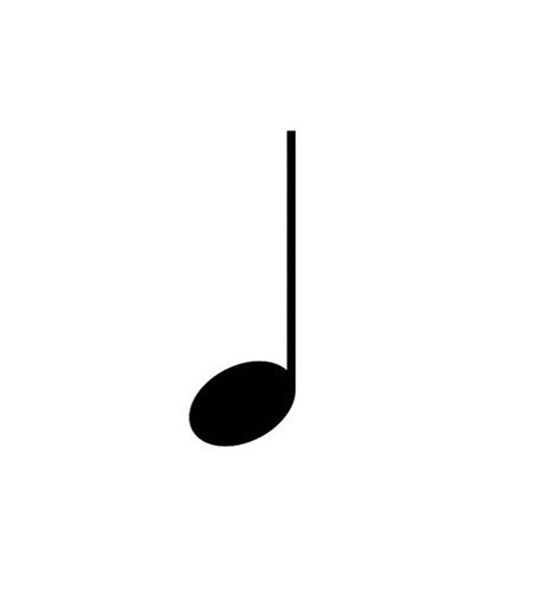 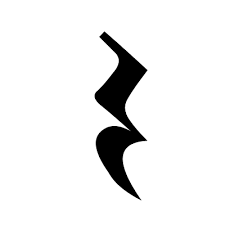 Corchea
Silencio
Negra
Negra
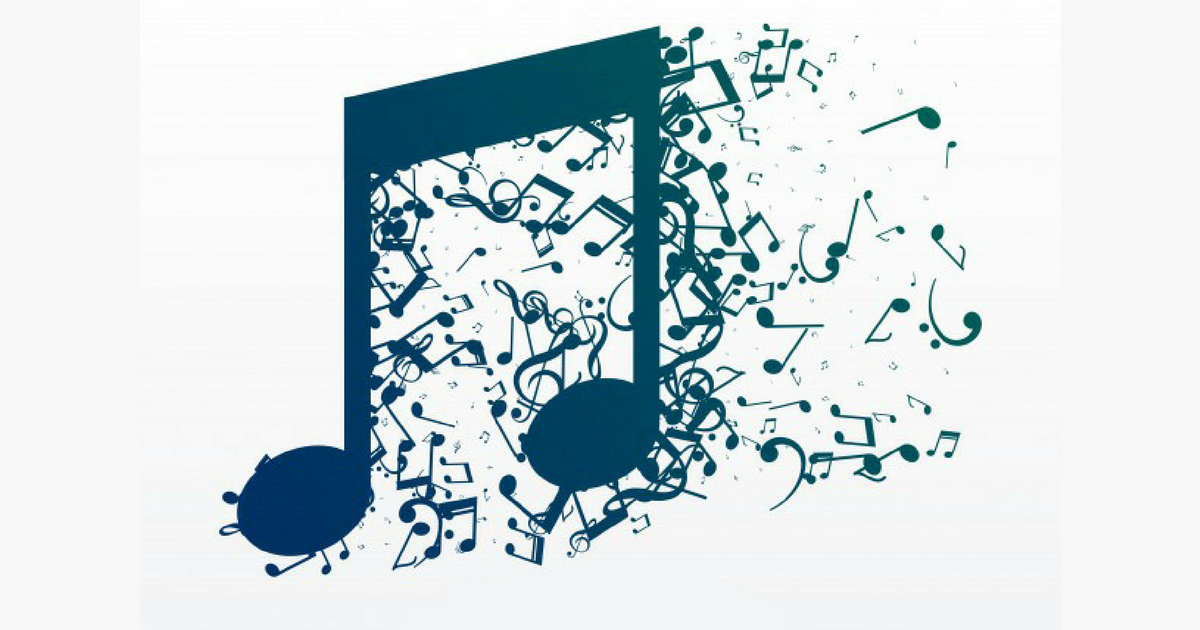 Actividad Musical
En la actividad anterior del PPT 11 ustedes escribieron frases acomodando las figuras rítmicas para que pudiesen calzar
En la siguiente actividad, se trabaja al revés
Les doy las frases y los estudiantes colocan las figuras rítmicas que consideran que concuerda con la palabra
Se pueden usar negras, corcheas, saltillos, galopas, cuartinas
NO se usan silencios, blancas y redondas
Escribe las figuras rítmicas que se corresponden con cada frase musical
Verde y alto luce muy flaco
La lámpara es color caramelo
Salta, corre anda lejos
Maravilla sonrosada de linda trencitas
Fatigada y cansada duerme todo el día
Información
PLAZO DE ENTREGA: 
Viernes 30 de Octubre
Indicar Nombre y curso
CORREO: cconuecar@emmanuel.cl
Whatsapp: +56978961502
Buzón de tareas en página web del colegio
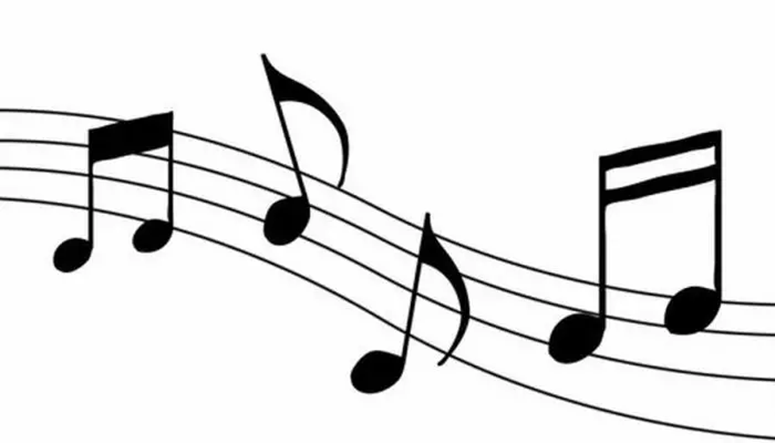